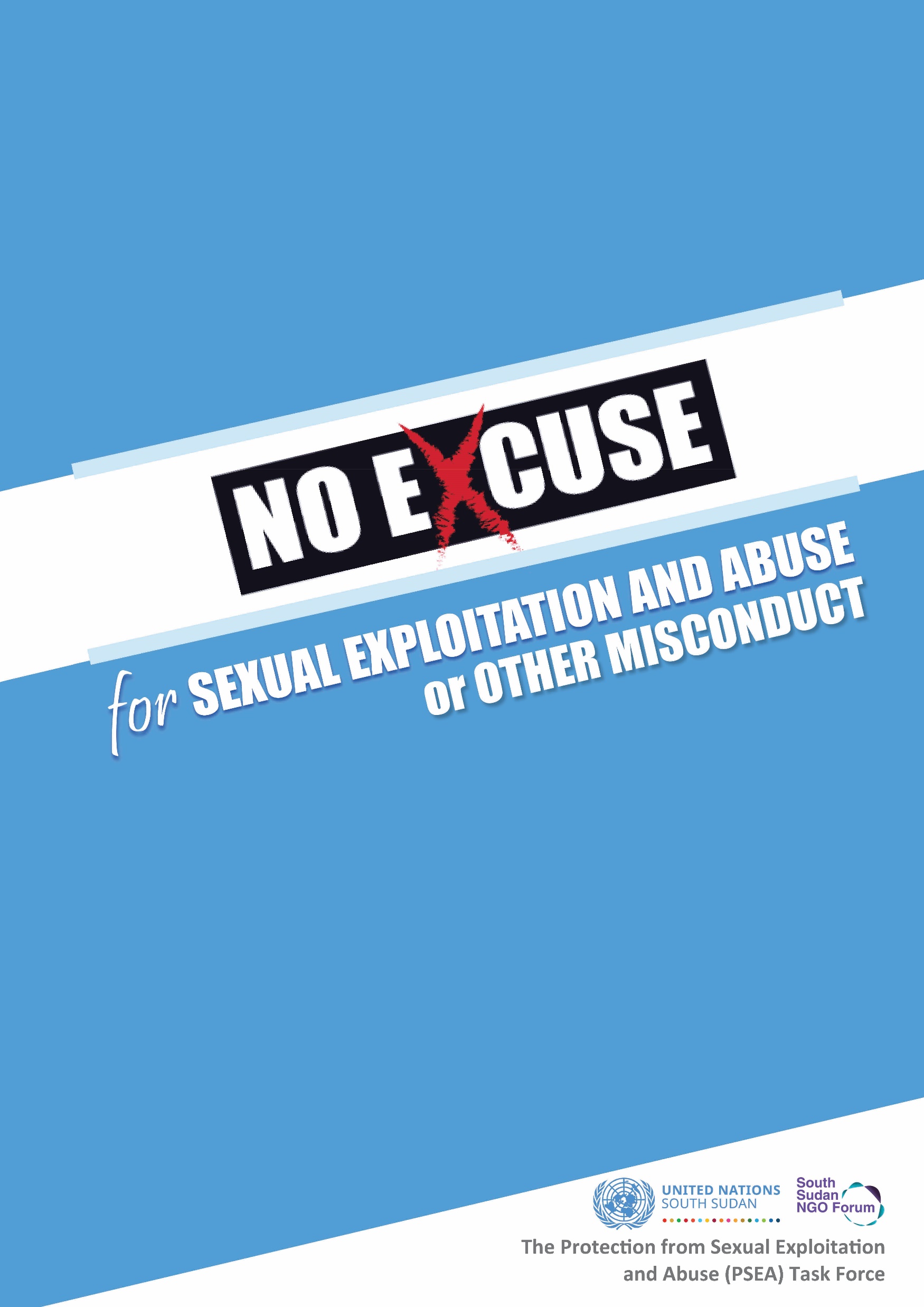 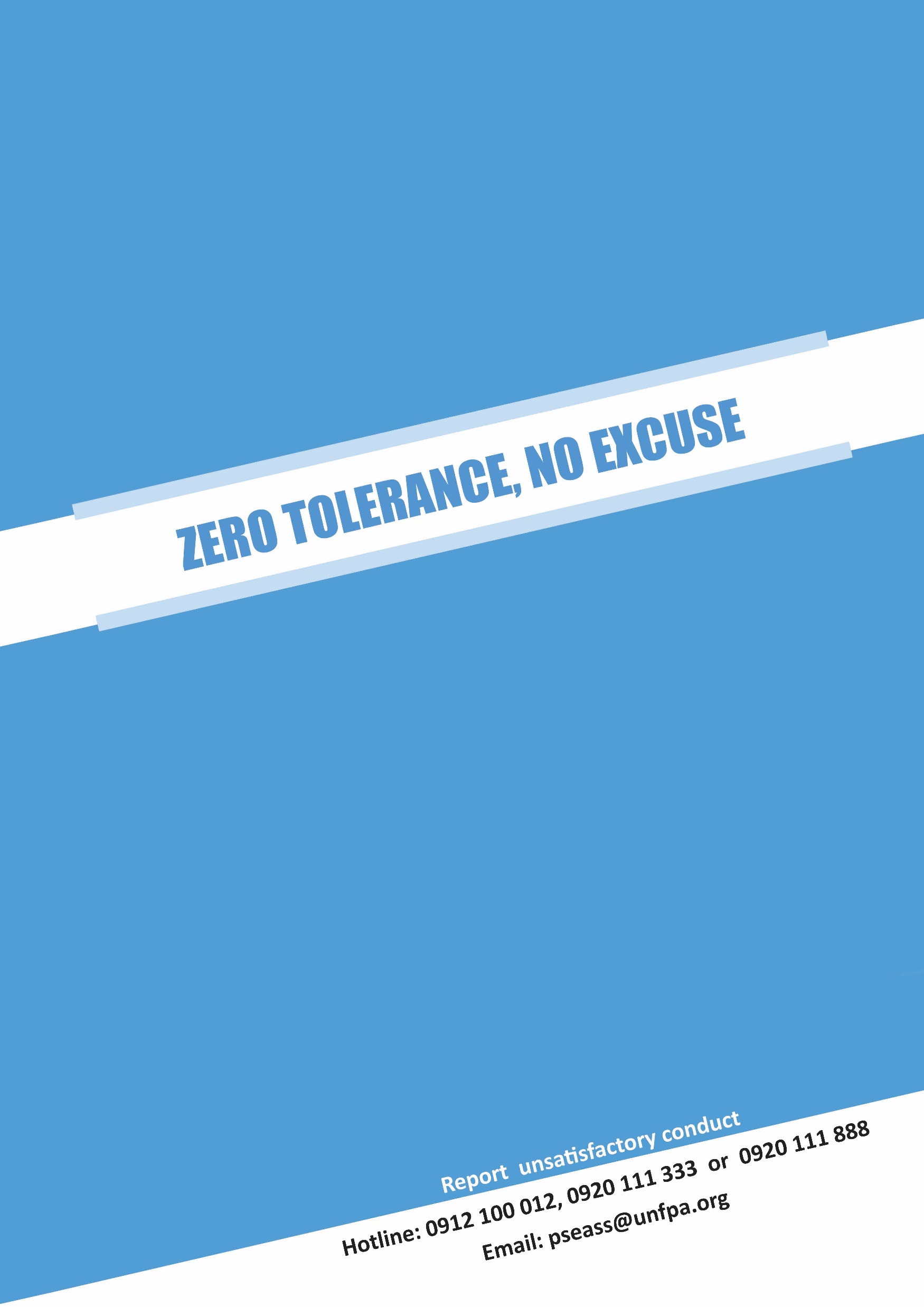 Notebooks
Mugs
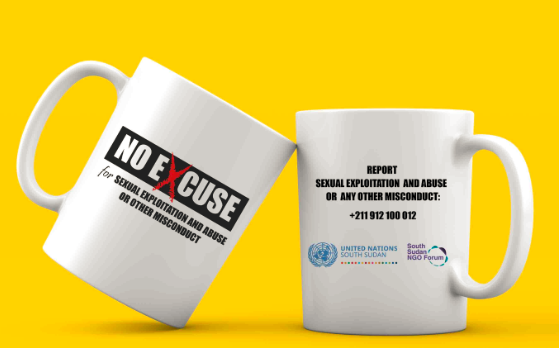 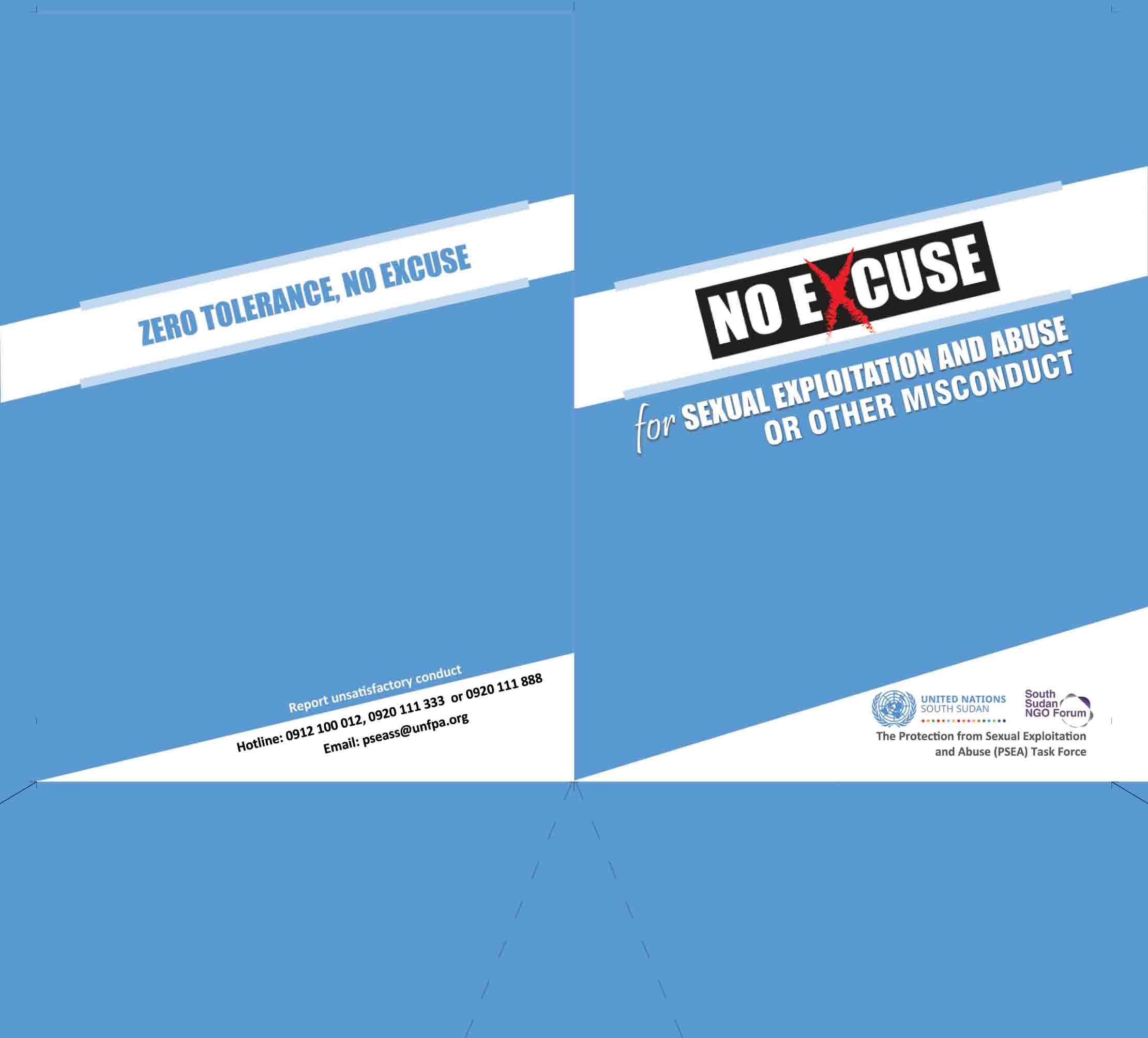 Folders
Jute Bags
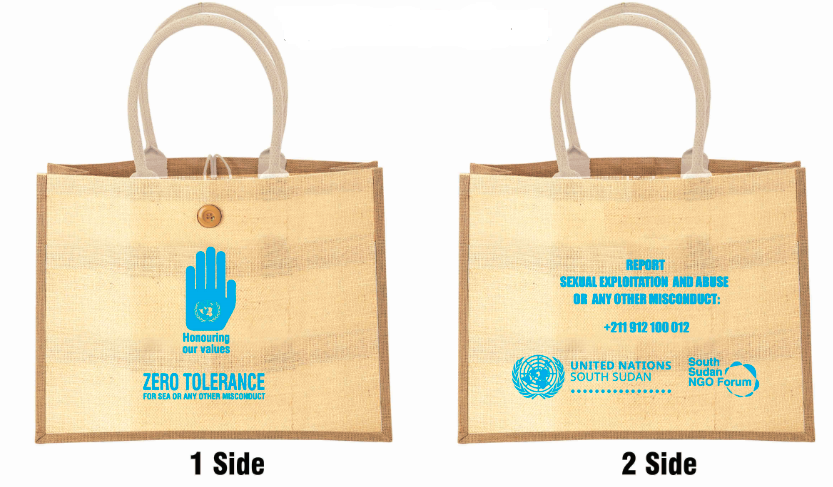 Jute bags - small
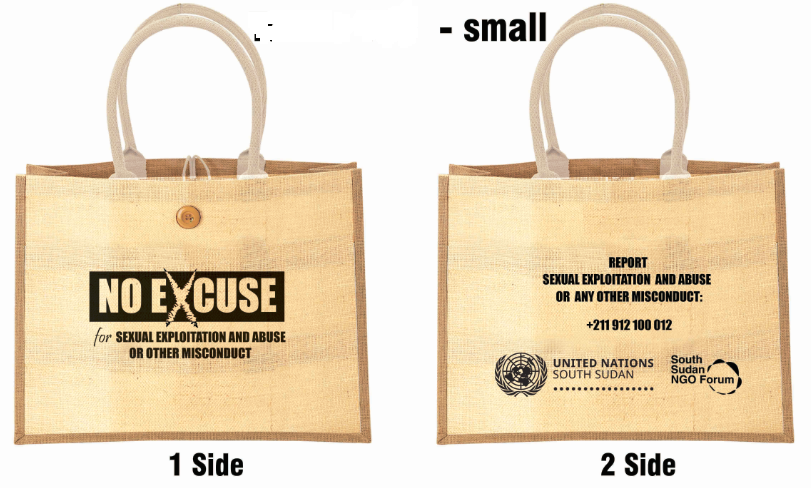 Thermo mugs
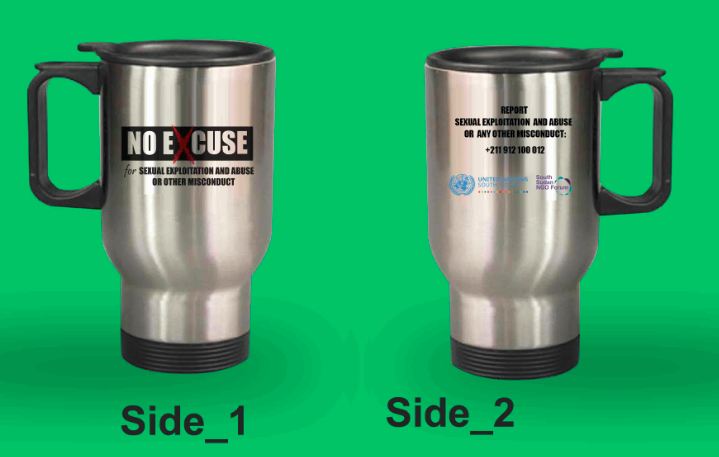 Stickers
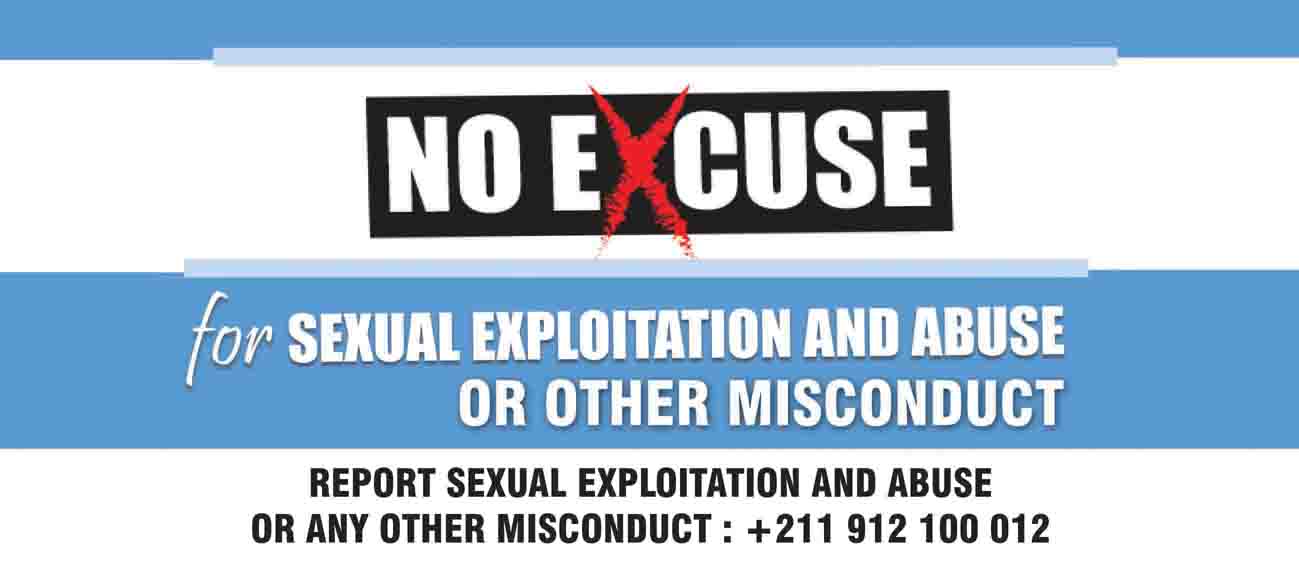 Pens
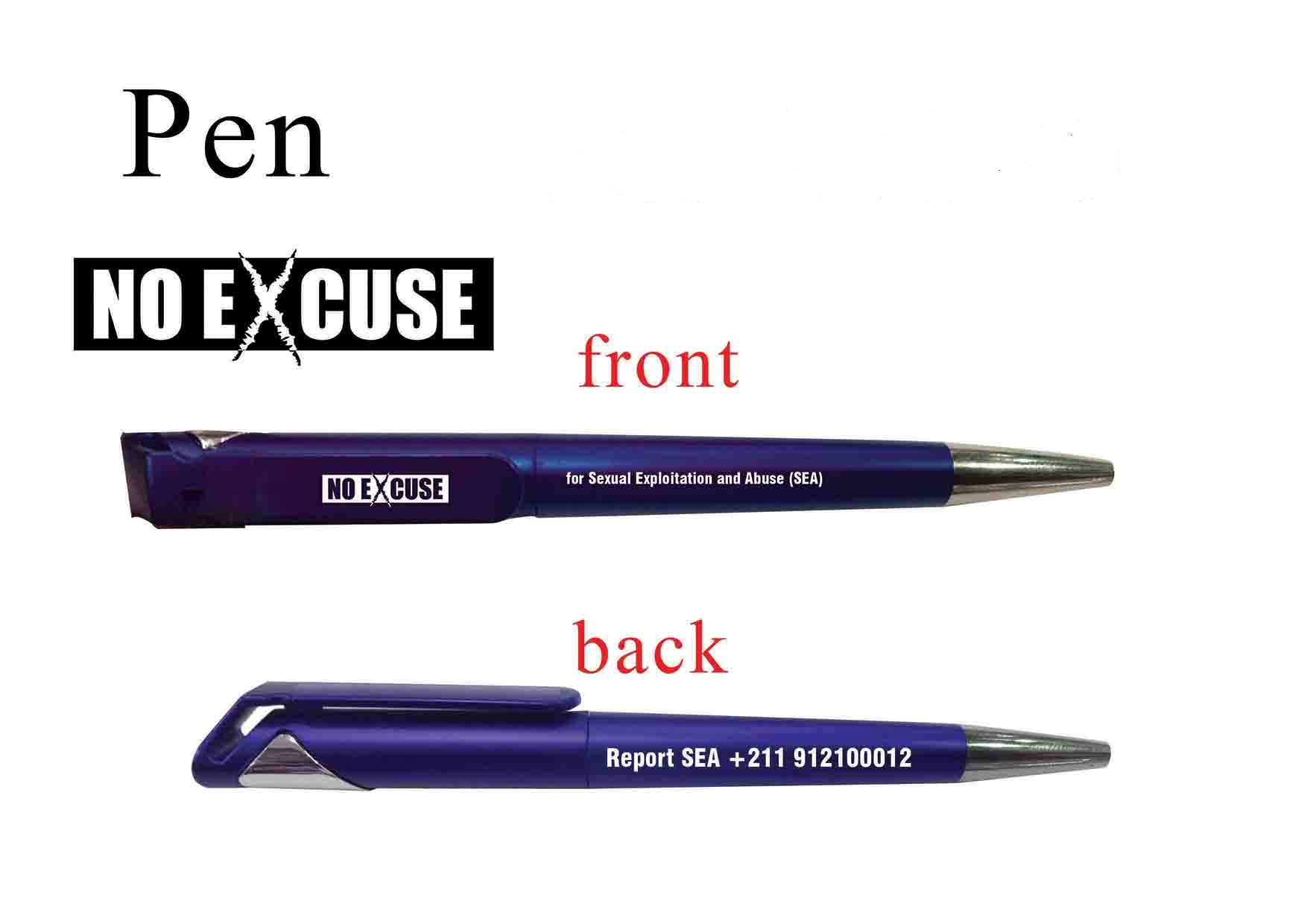 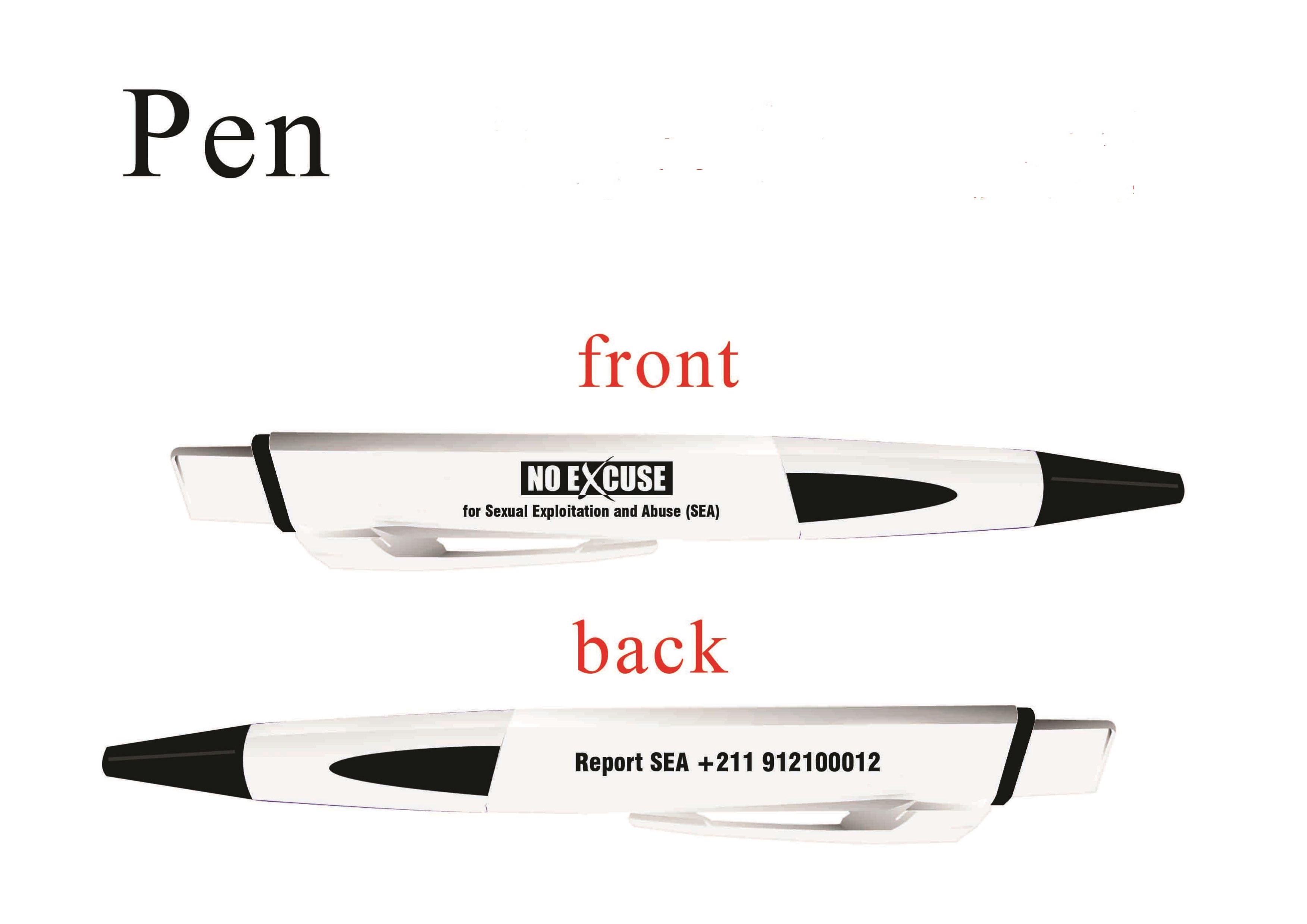 T-Shirts
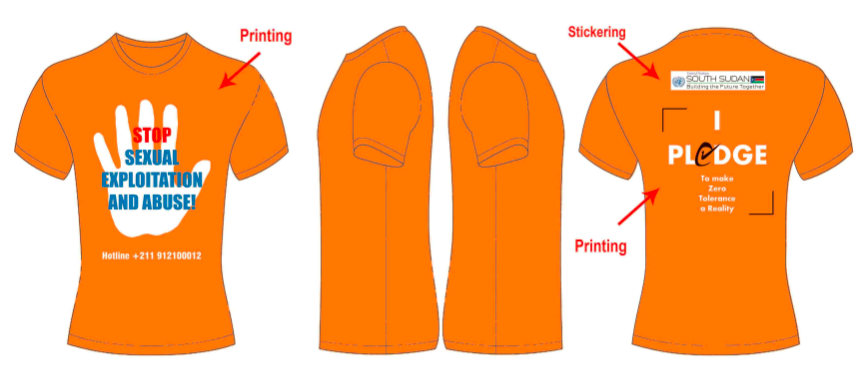 T-Shirts
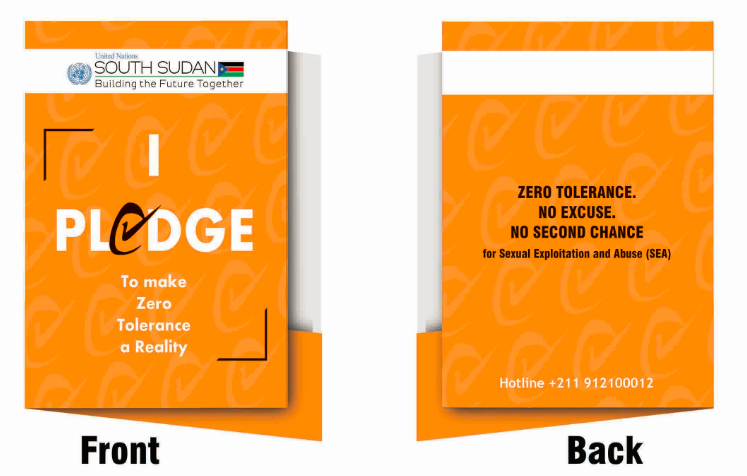 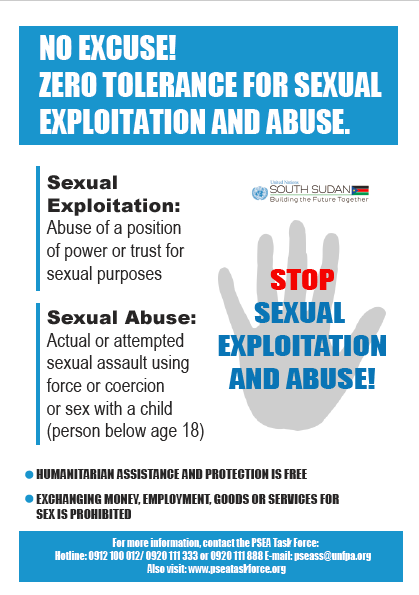